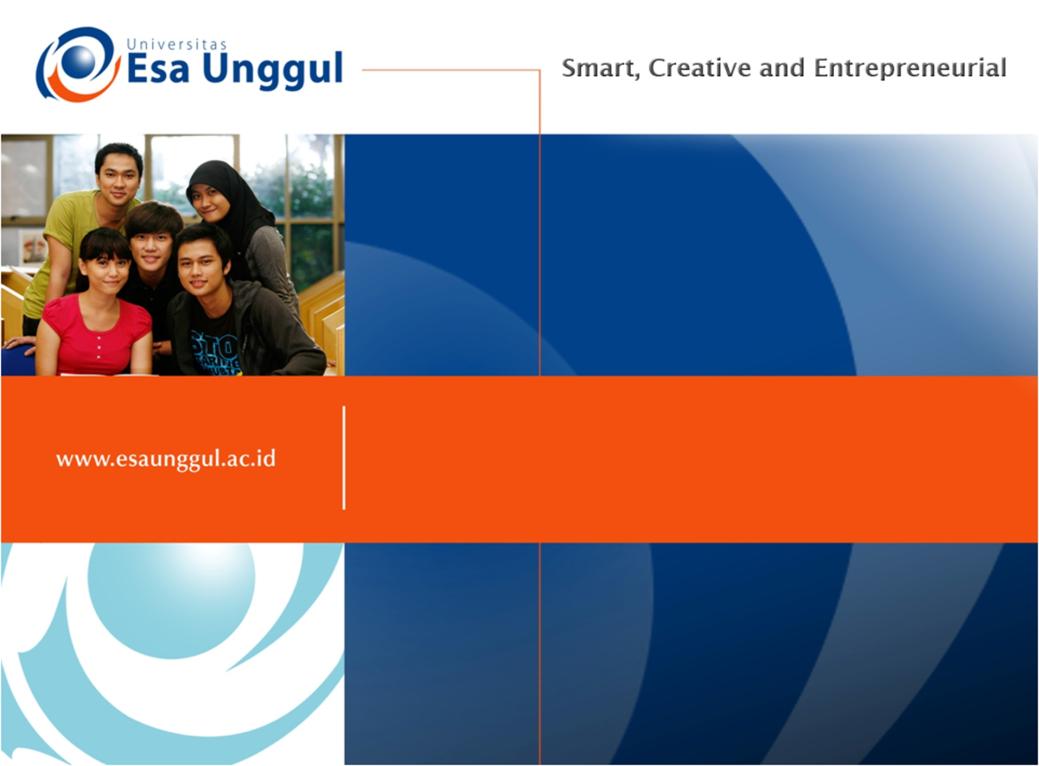 PATIENT ASSESSMENT AND EVALUATION OF HEALING

Pertemuan 3
TIM KEPERAWATAN LUKA
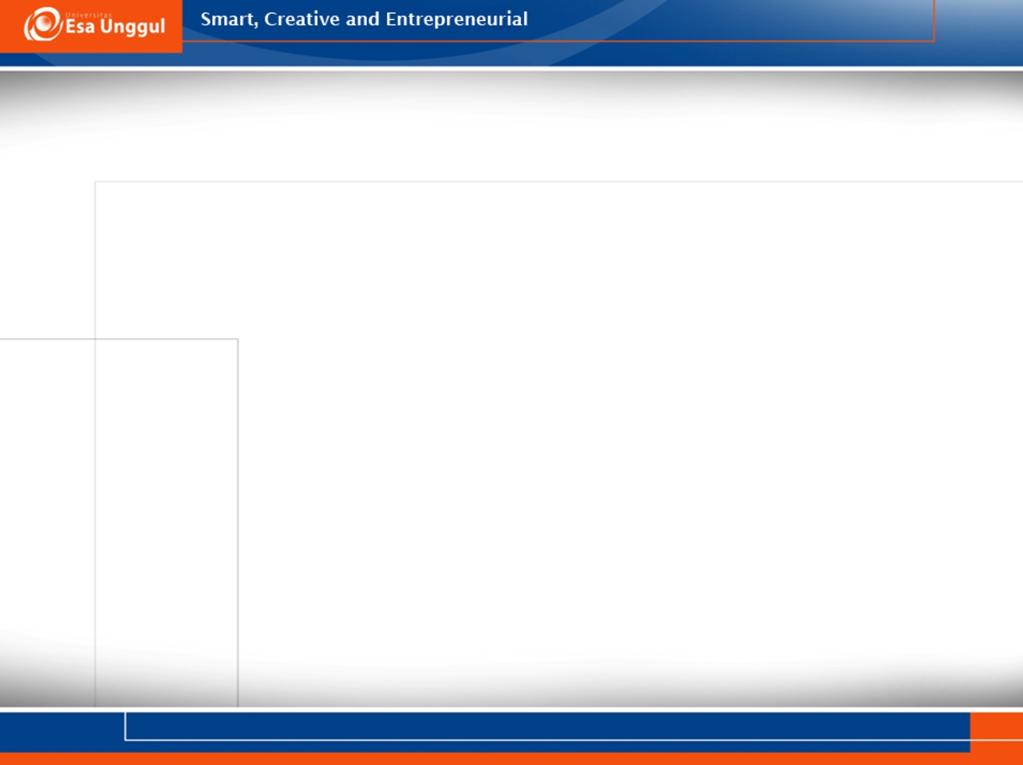 VISI DAN MISI UNIVERSITAS ESA UNGGUL
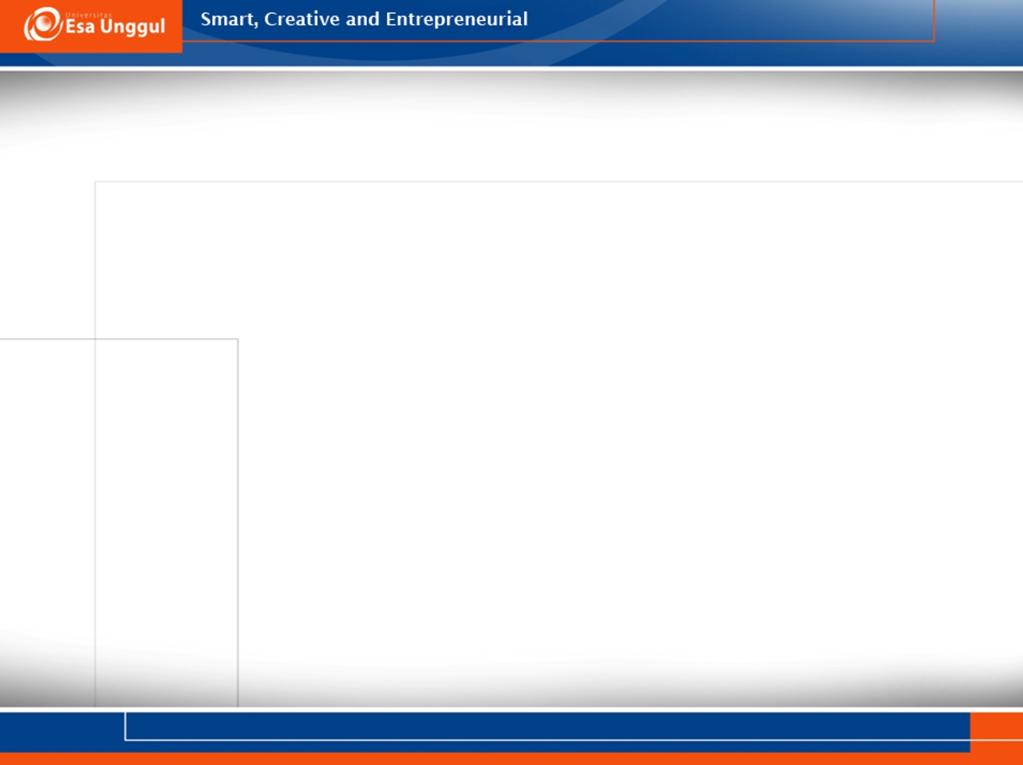 VISI DAN MISI PRODI KEPERAWATAN
Menjadikan pusat pendidikan Ners yang kompeten berbasis intelektualitas, kualitas, dan kewirausahaan dengna keunggulan di bidang nursing home care serta berdaya saing global pada tahun 2020.
Mengembangkan Program Pendidikan Ners dengna keunggulan nursing home care yang berwawasan global dan berbasis ilmu pengetahuan dan teknologi.
Mengembangkan ilmu pengetahuan dan teknologi di bidang keperawatan dengan keunggulan nursing home care melalui kegiatan penelitian/
Menerapkan dan mengembangkan ilmu keperawatan dengan keunggulan nursing home care melaui mengambdian kepada masyarakat.
Menyiapkan sumber daya manusia keperawatan dengan keunggulan nursinghome care yang berdaya saing global dan menciptakan calon pemimpin yang berkarakter bagi bangsa dan negara 
Mengelola sarana dan prasarana yang menunjang program akademik dan profesi keperawatan dengan keunggulan nursinghome care
Berperan aktif dalam menerapkan dan mengembangkan ilmu keperawatan dengan keunggulan nursinghome care yang bermanfaat bagi organisasi profesi, bagi bangsa dan negara Indonesia serta segenap umat manusia
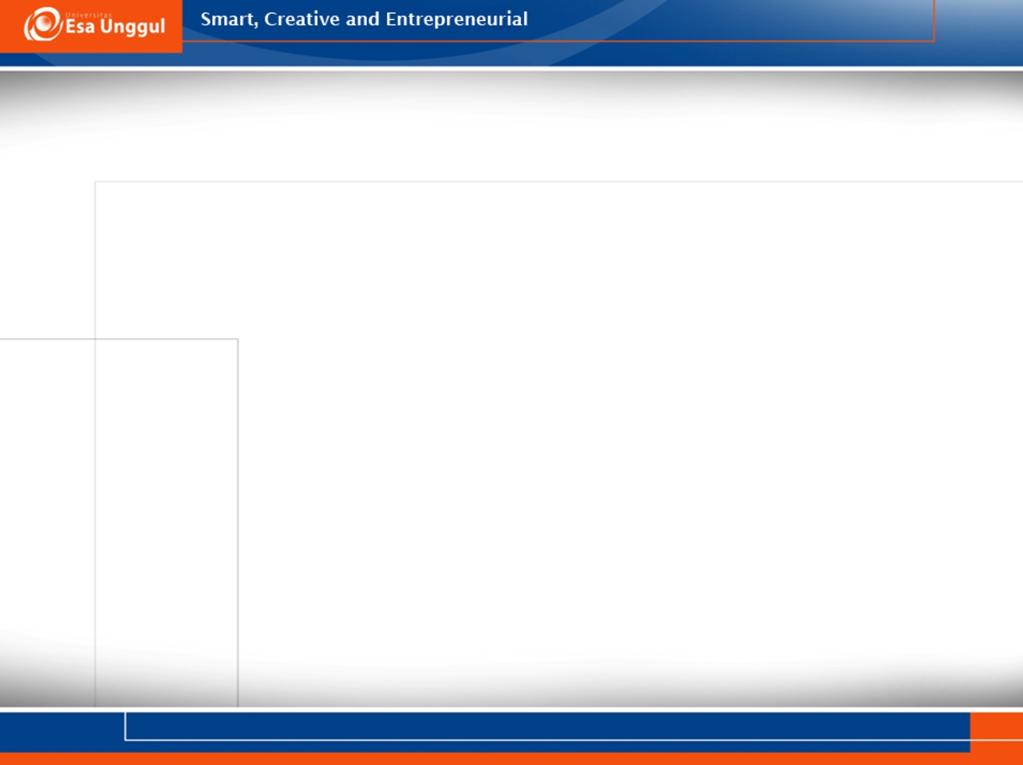 KEMAMPUAN AKHIR YANG DIHARAPKAN
1. Memahami Pengkajian luka
2. Membedakan derajat luka
3. Menjelaskan factor penghambat   
    penyembuhan luka
4. Melakukan pendokumentasian luka
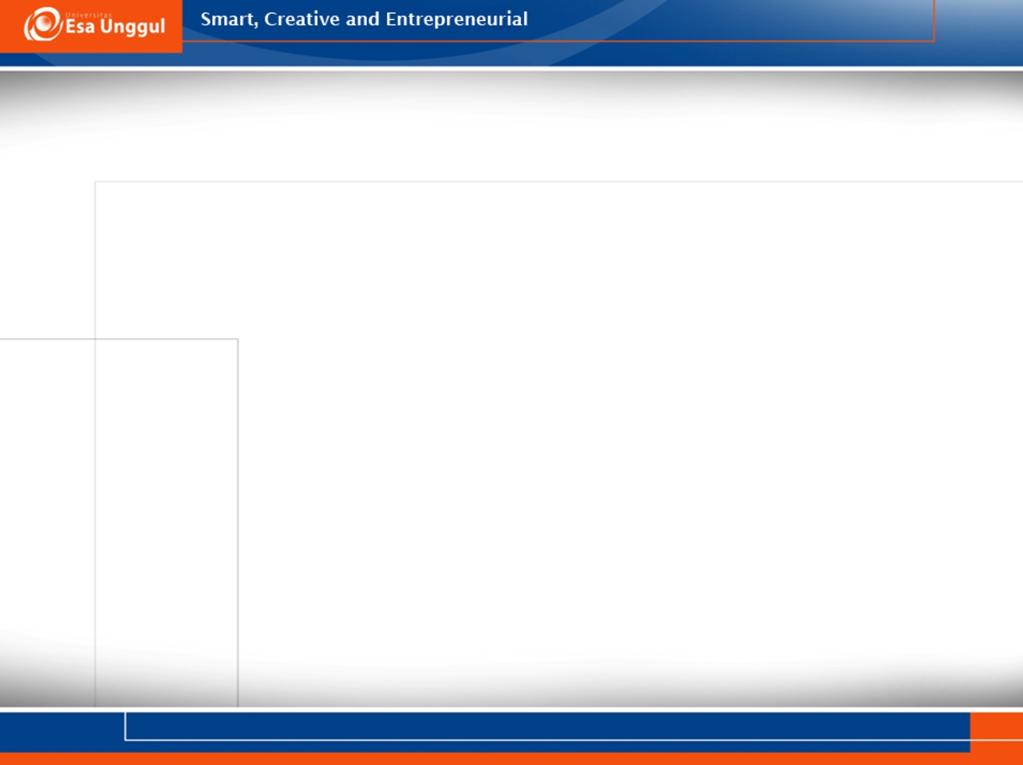 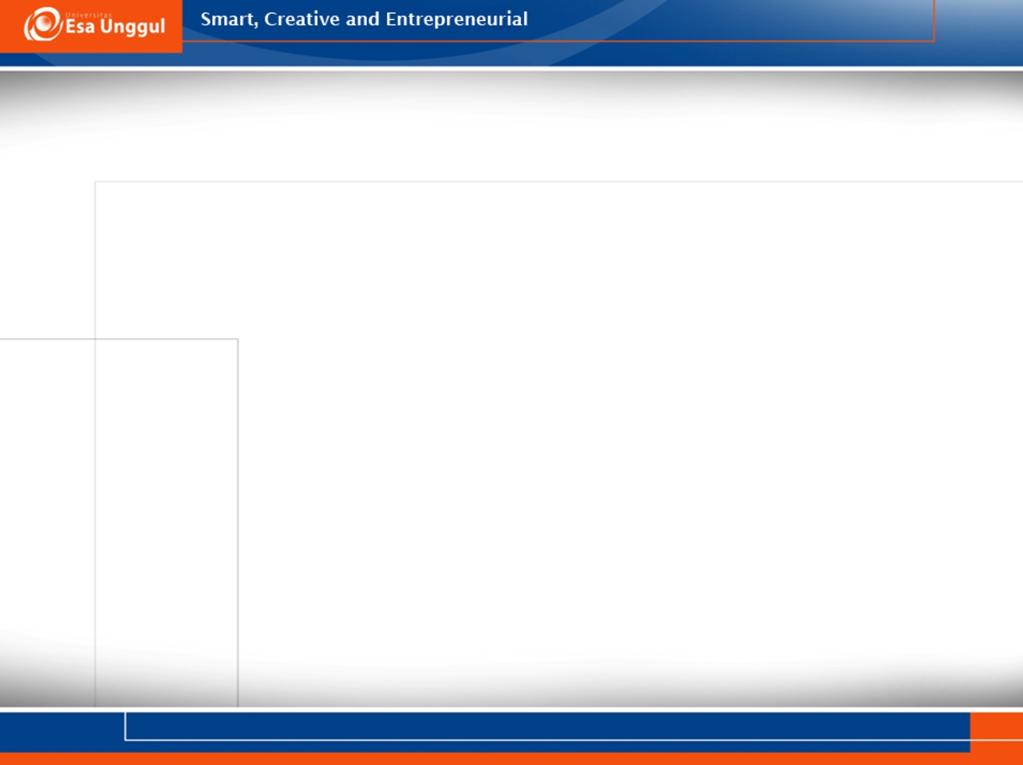 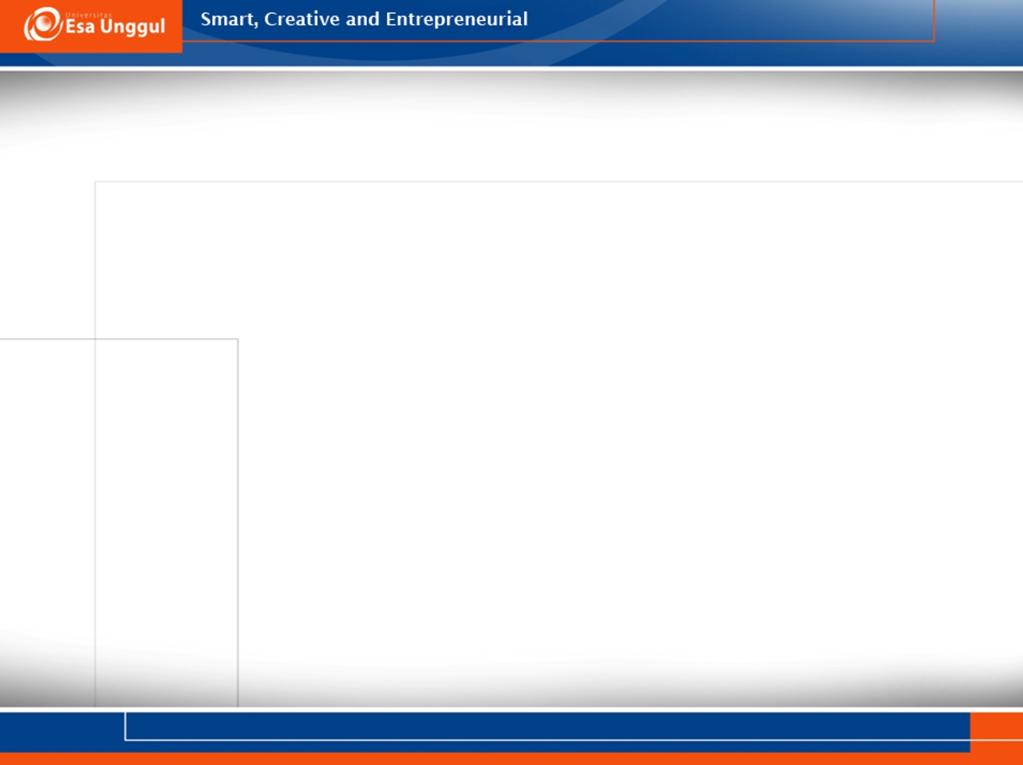 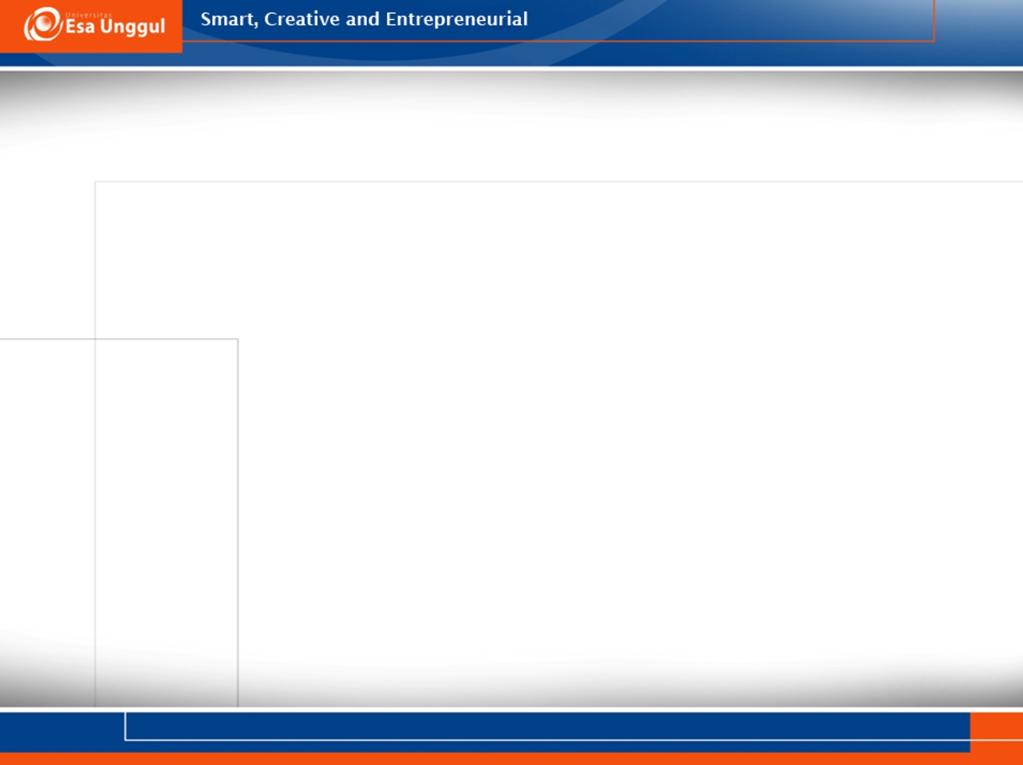 Types of Skin Damage / etiology
Mechanical:  pressure, shear, friction, stripping
Chemical:  incontinence, drainage, harsh solutions, improper use of products
Vascular:  arterial, venous, diabetic
Infectious: Candidiasis, impetigo, herpes
Allergic
Miscellaneous:  radiation, thermal
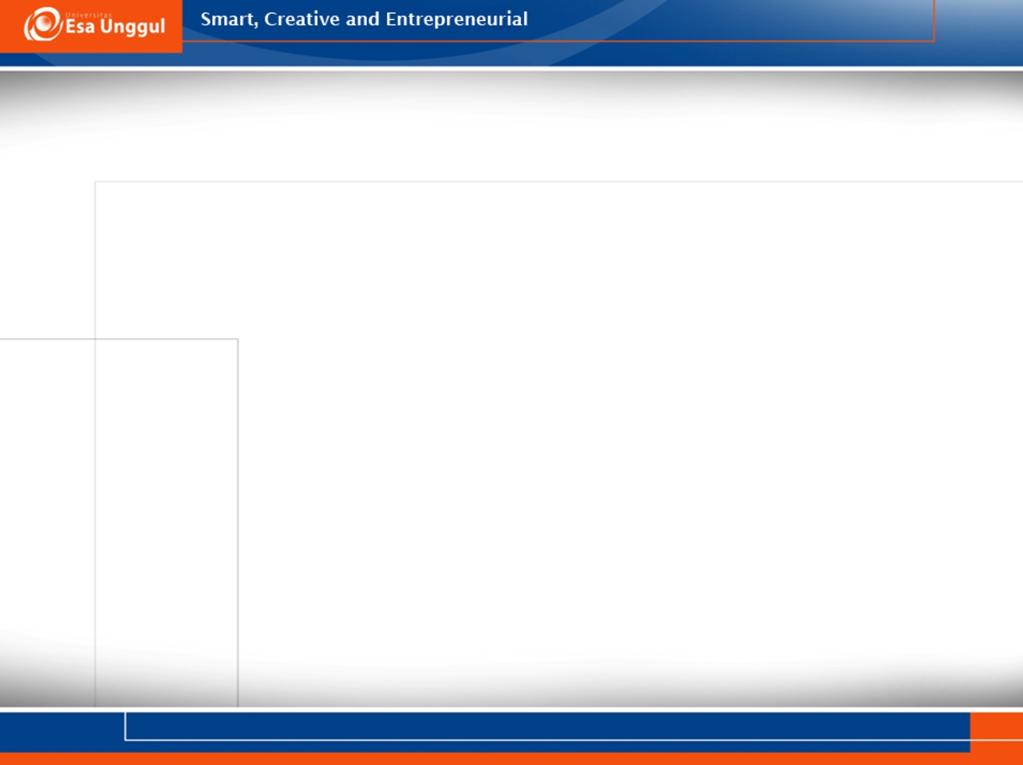 ETIOLOGY : LUKA TEKAN
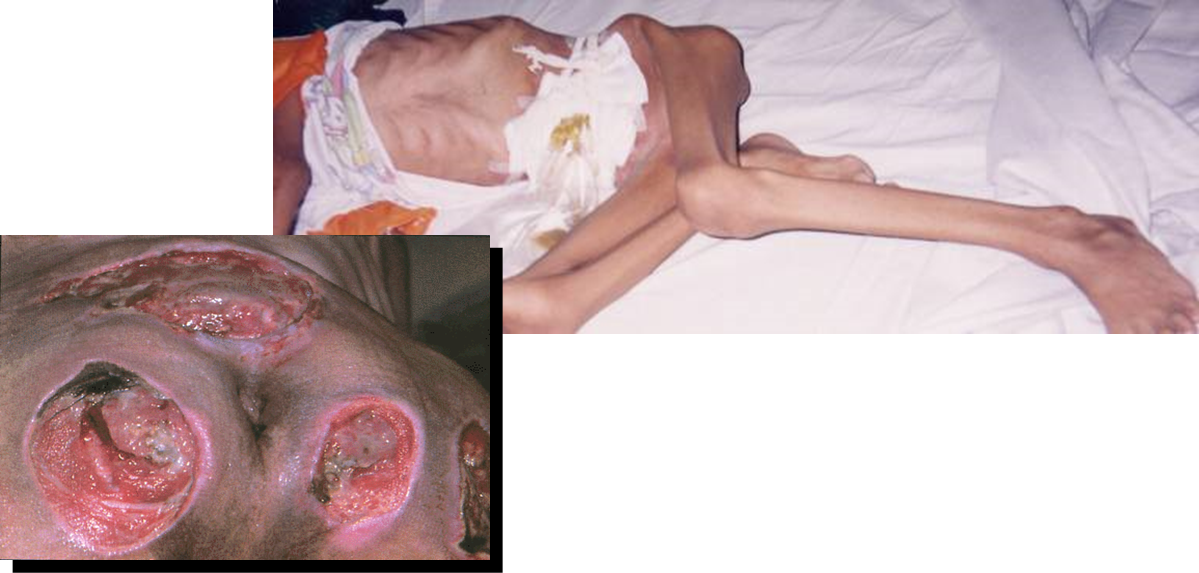 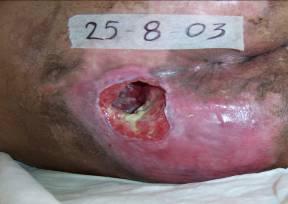 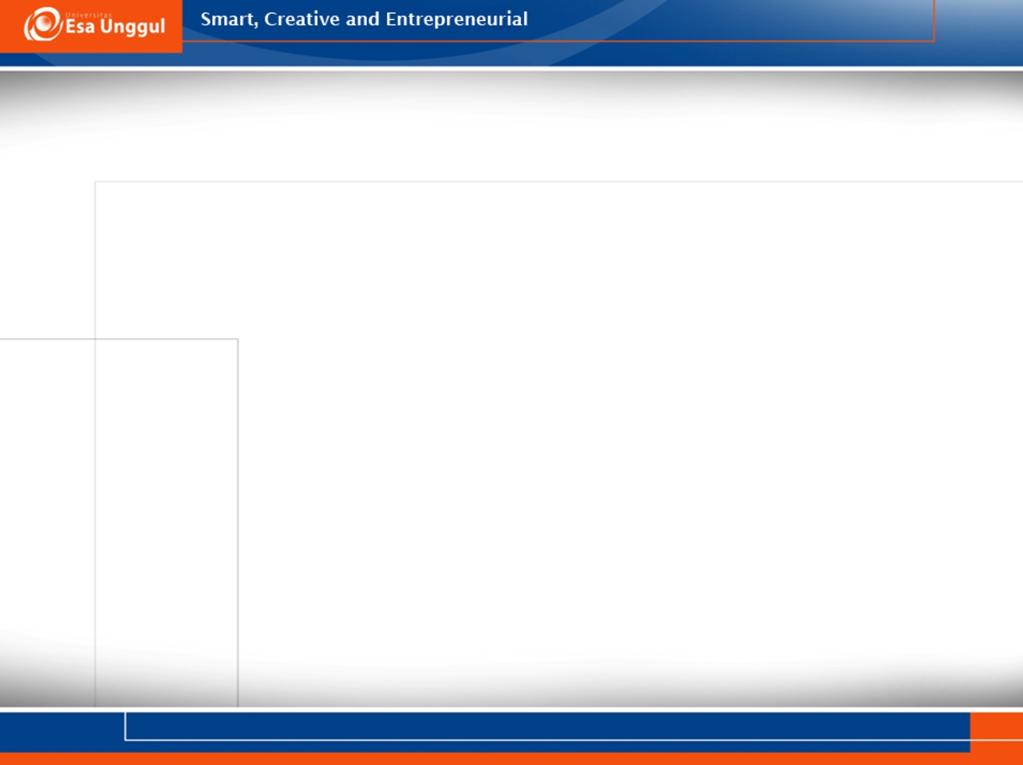 ETIOLOGY : LUKA DIABETIKUM
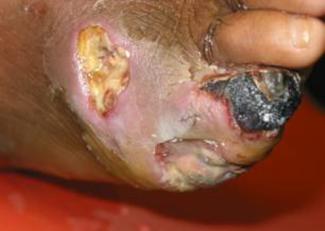 Penyebab kejadian : multifaktor, yaitu kombinasi dari gangguan vaskular, peripheral neuropathy dan peningkatan faktor resiko infeksi pada penderita

Luka kronis yang sulit proses penyembuhannya
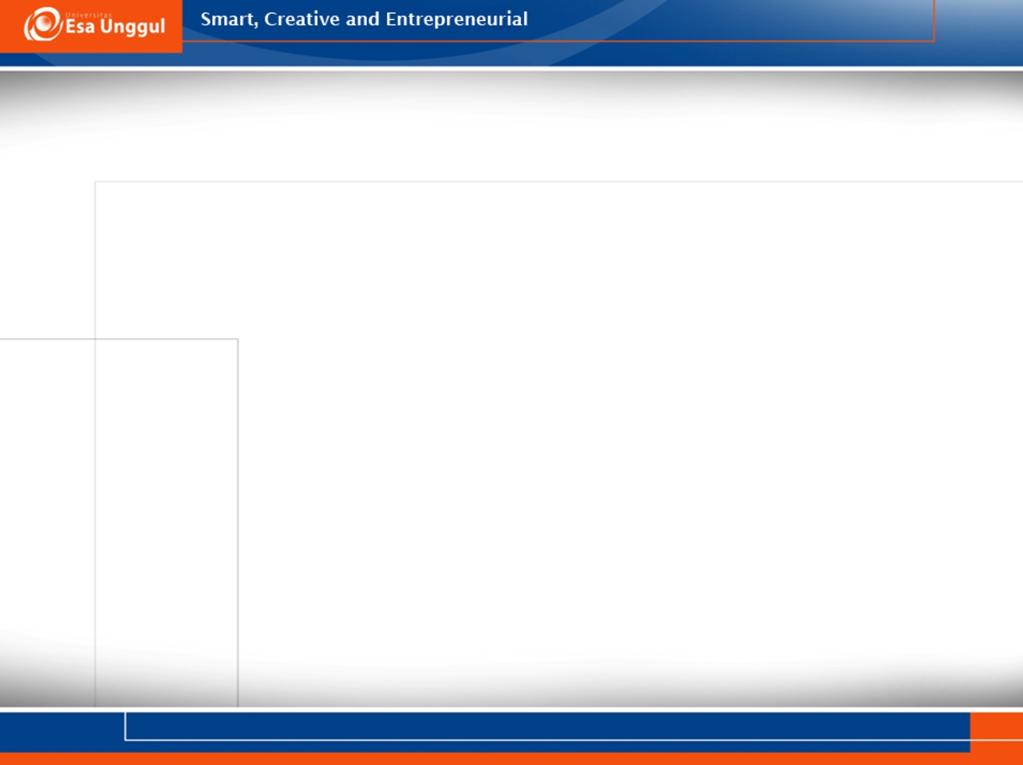 2. Duration of wound
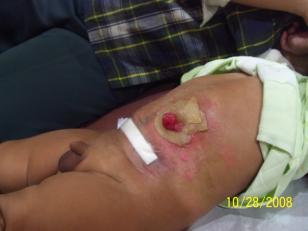 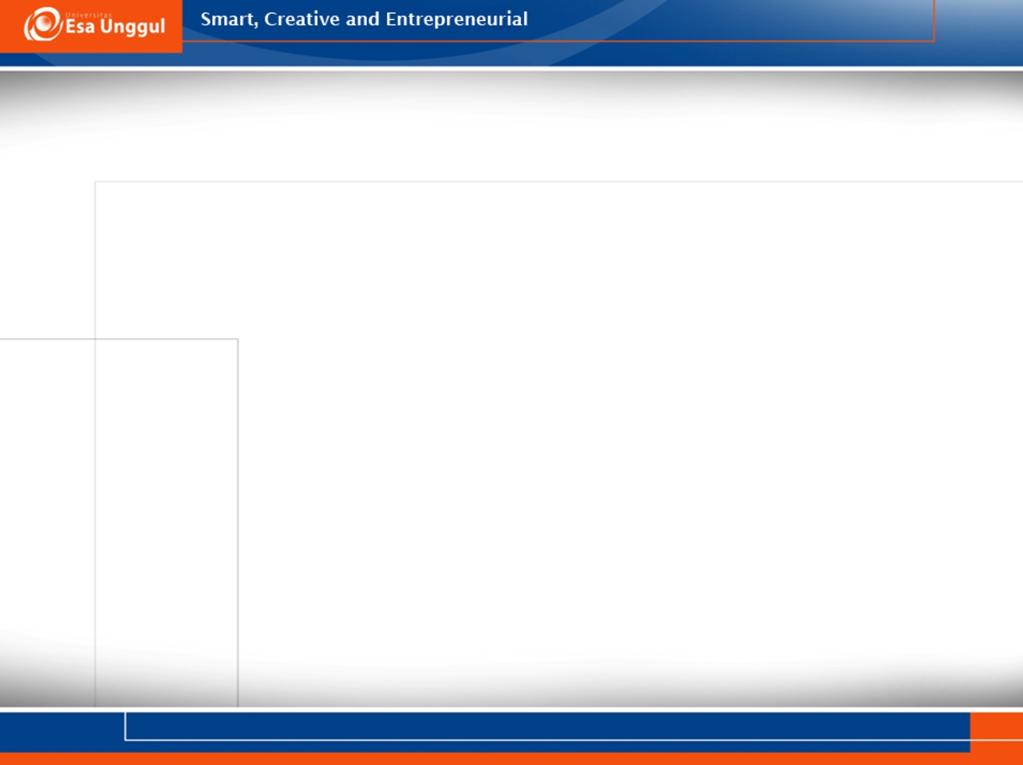 3. Factor that impede healing
Comorbid condition 
malignancies, diabetics, etc
Medications 
chemotherapy, corticosteroid 
Decreasse oxygeation and tissue perfussion
Alteration in nutrition and hydration
Psychosocial barriers
Family factors, financial, etc
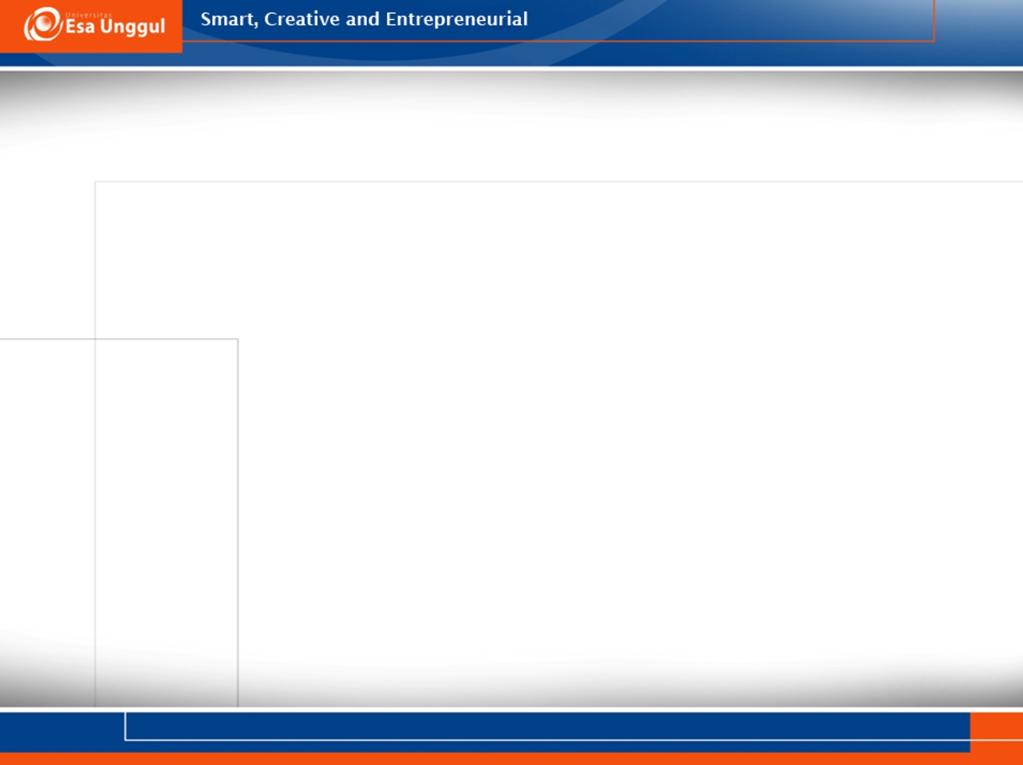 Wound assessment
Location ( LETAK LUKA )
Stage ( 1- 4 ) 
Wound base ( DASAR LUKA : RYB )
Type of tissue ( EPITELISASI – GRANULASI – SLOUGH )
Dimention ( PENGUKURAN LUKA )
Exudates ( CAIRAN LUKA )
Odor ( BAU TIDAK SEDAP )
Wound edge ( TEPI LUKA )
Periwound skin ( KULIT SEKITAR LUKA )
sign of infection ( TANDA INFEKSI )
wound pain ( NYERI )
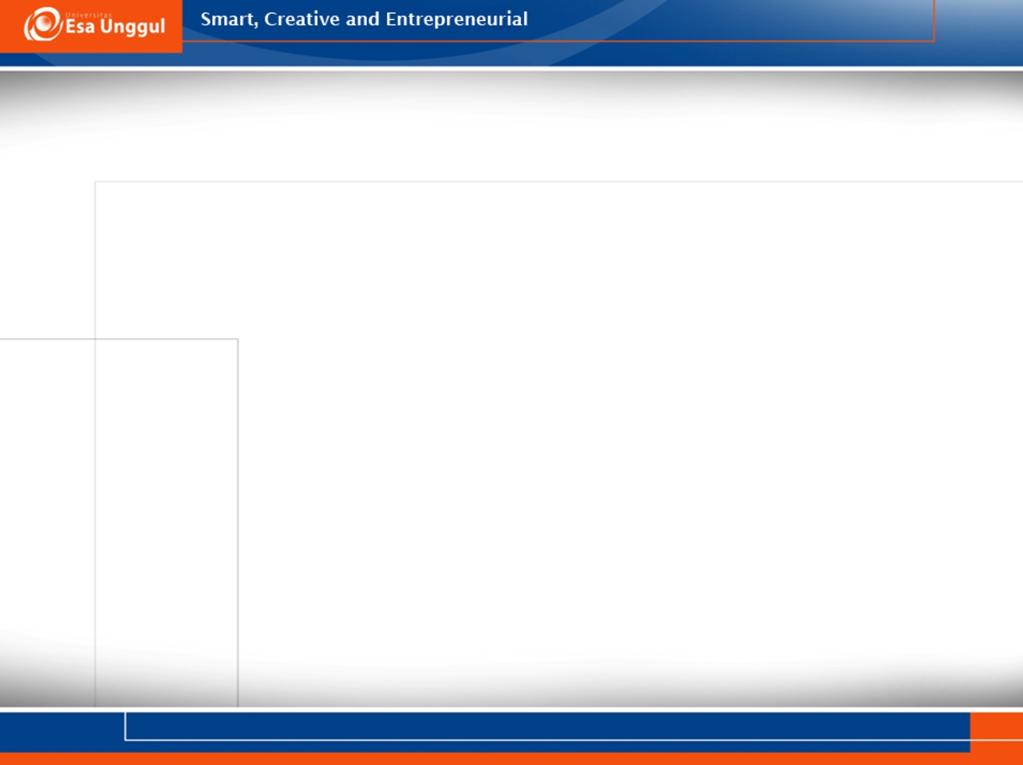 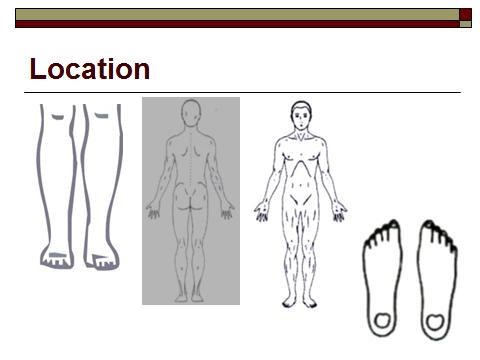 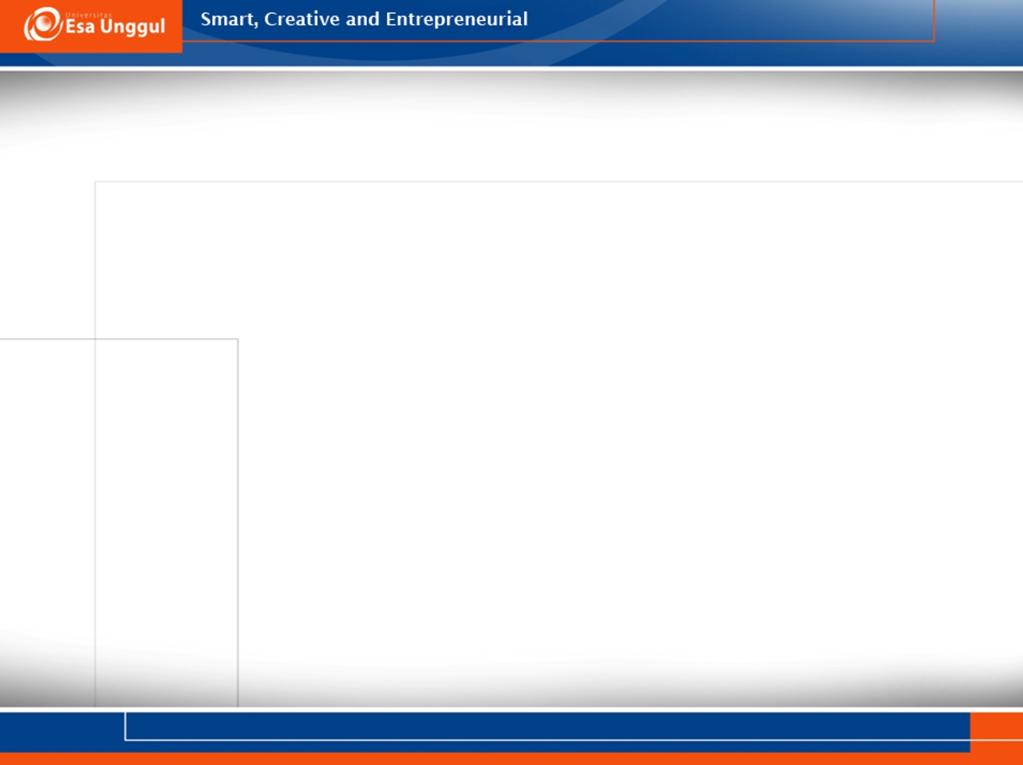 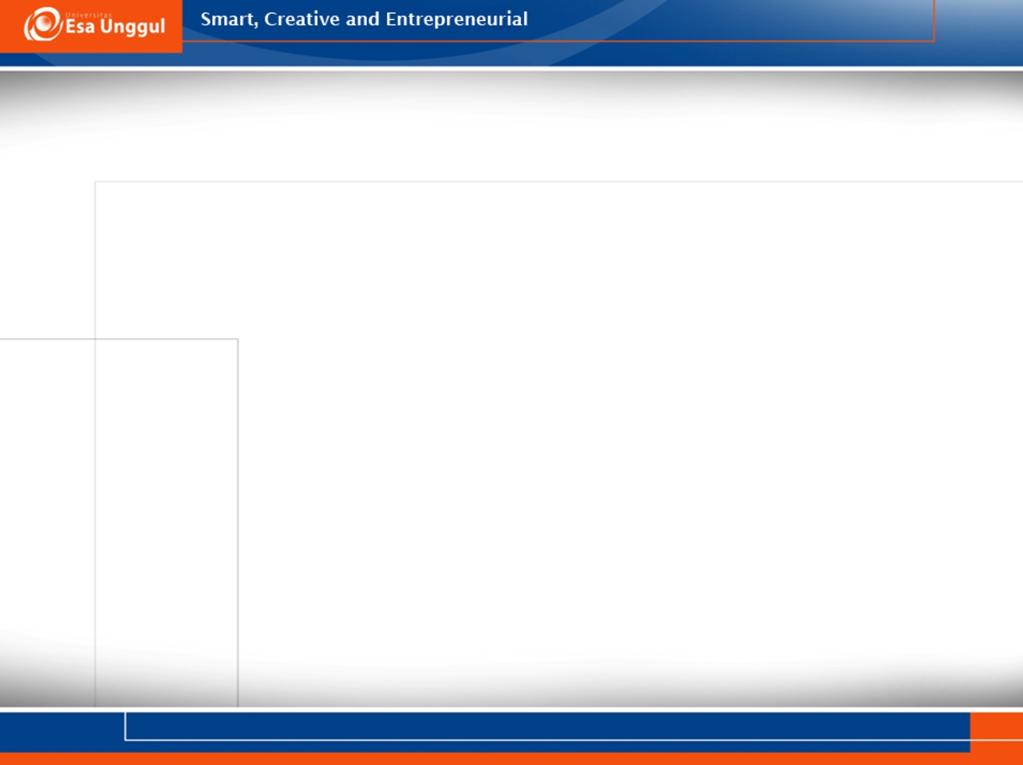 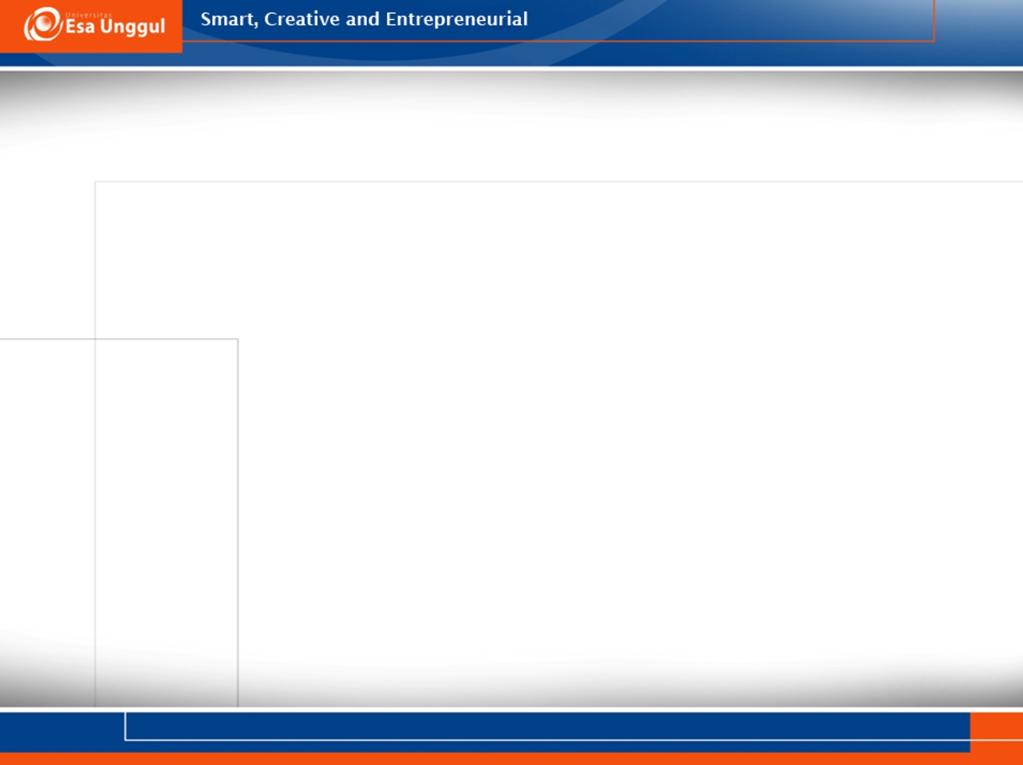 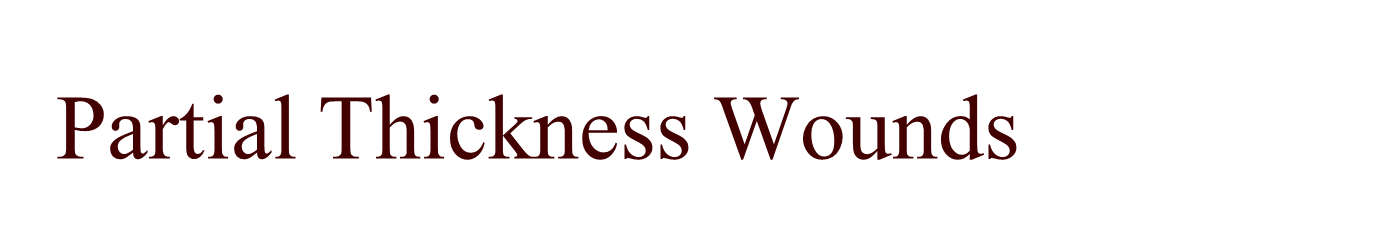 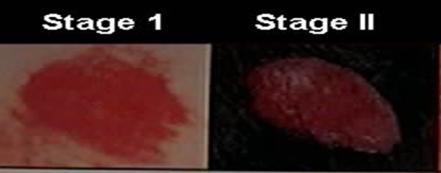 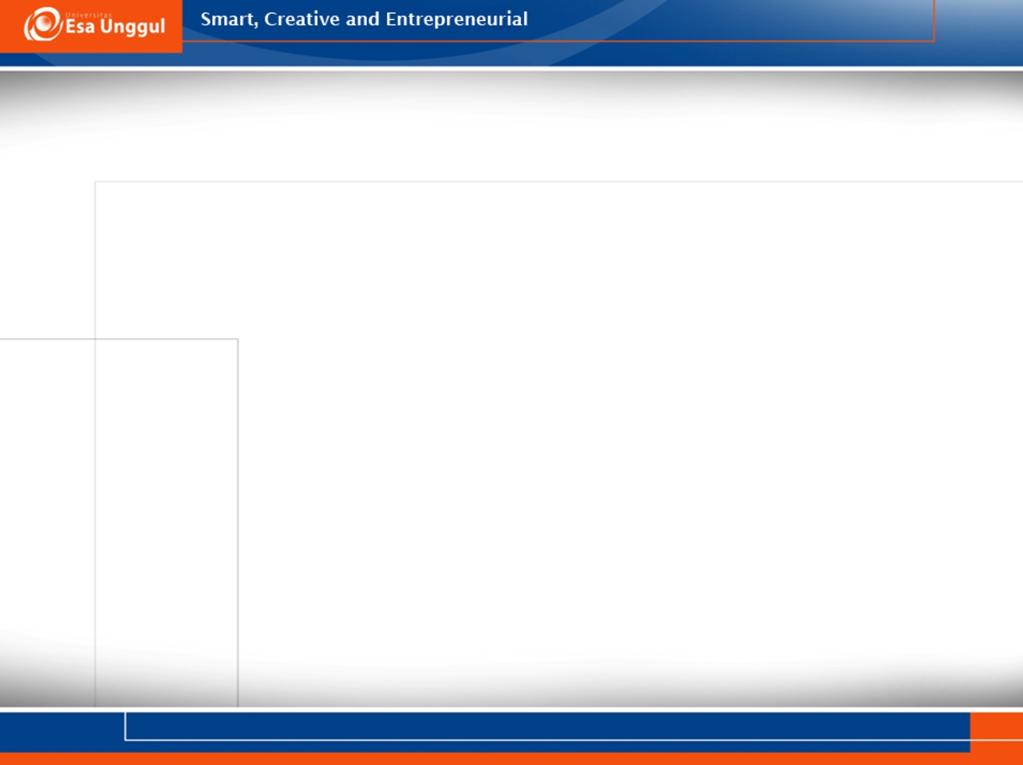 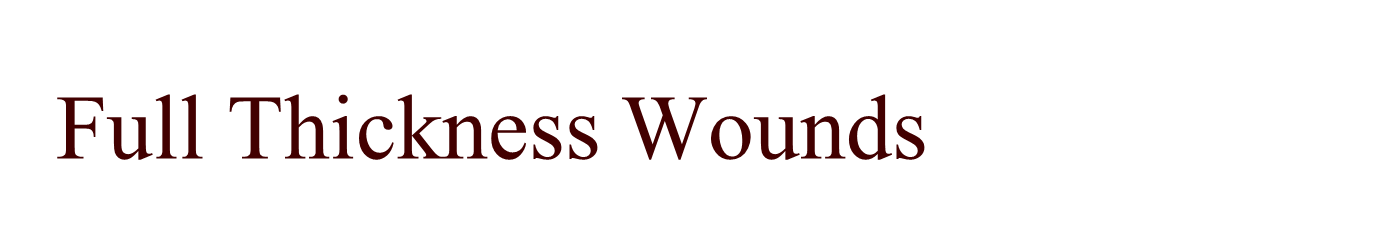 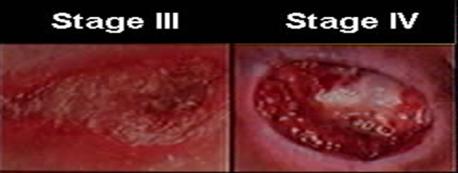 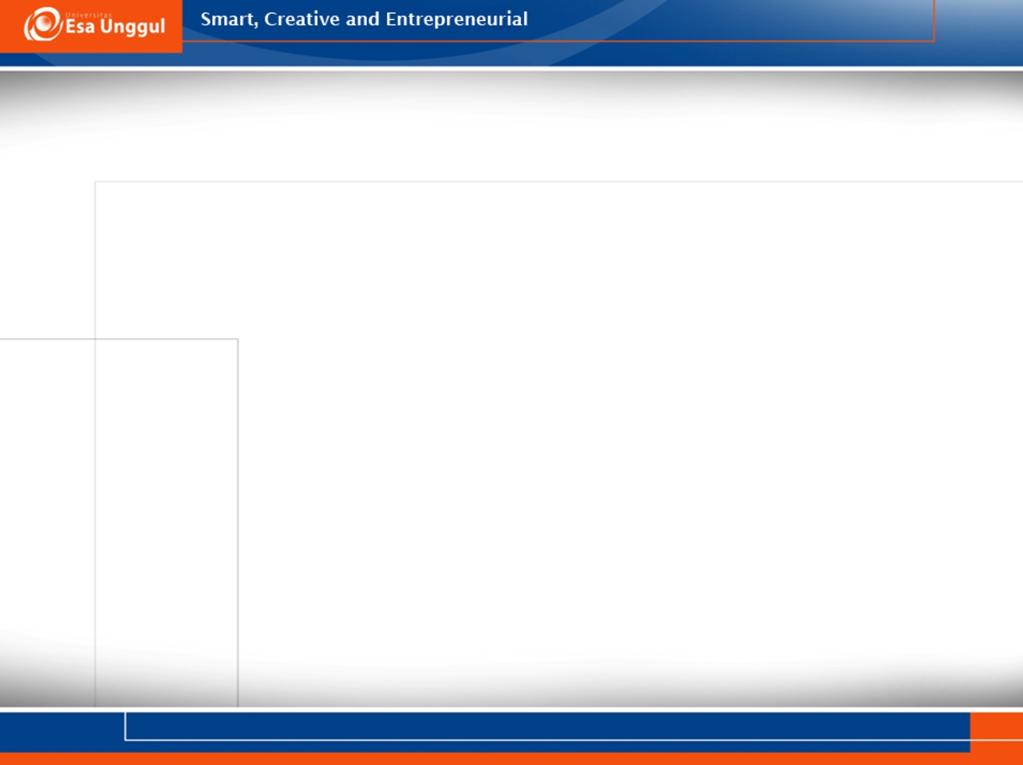 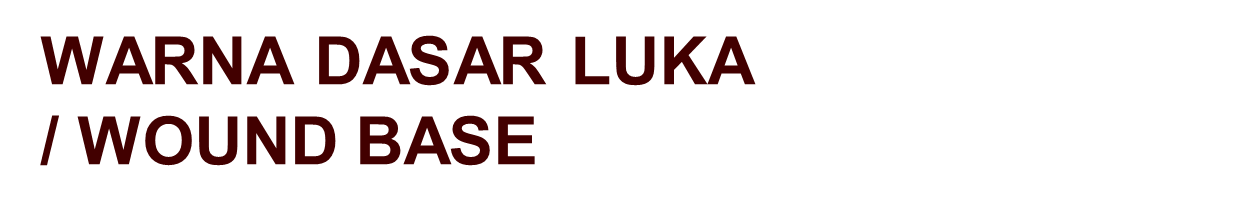 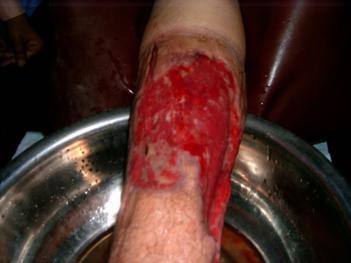 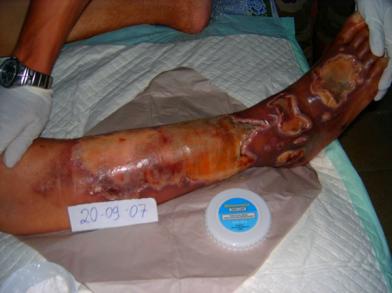 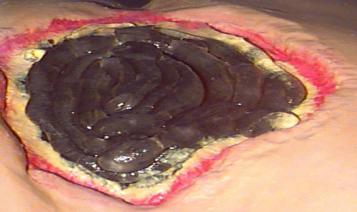 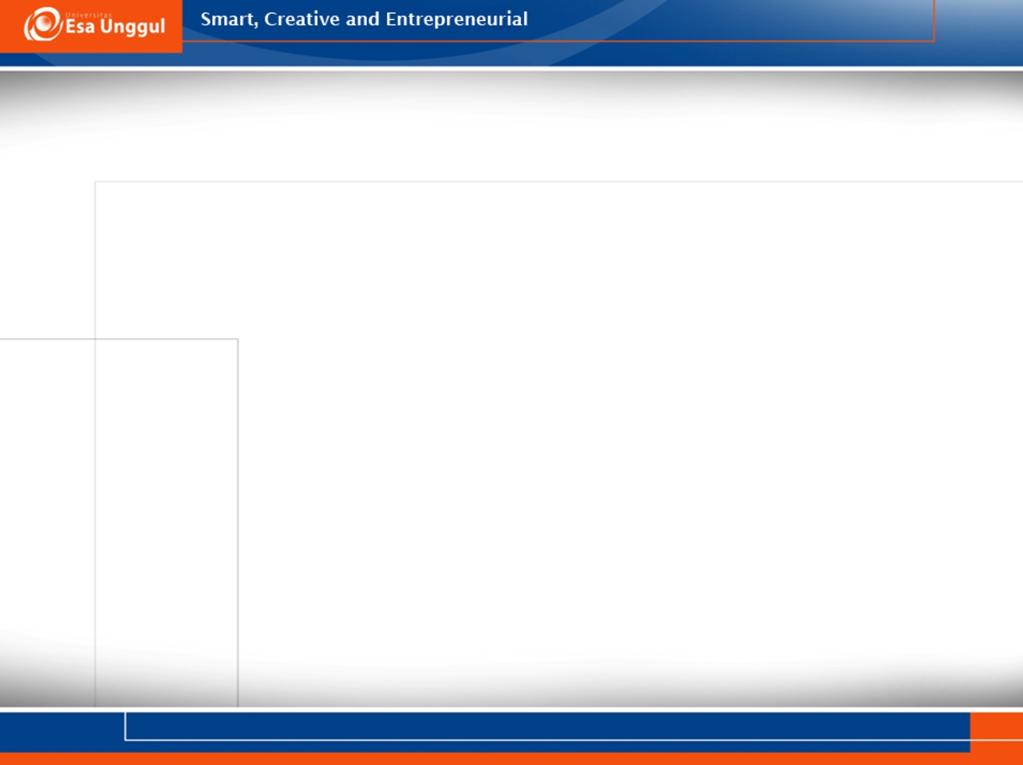 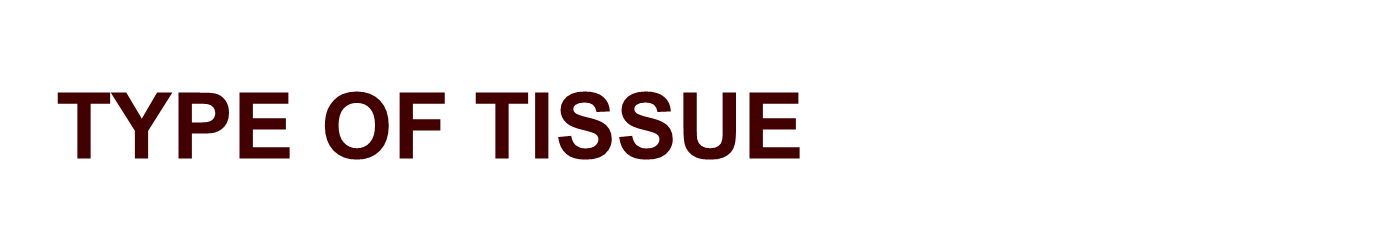 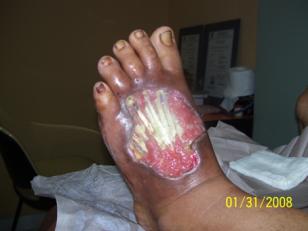 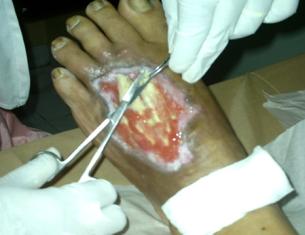 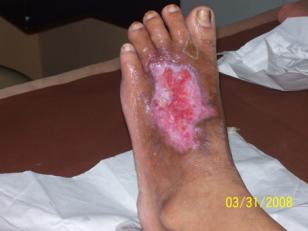 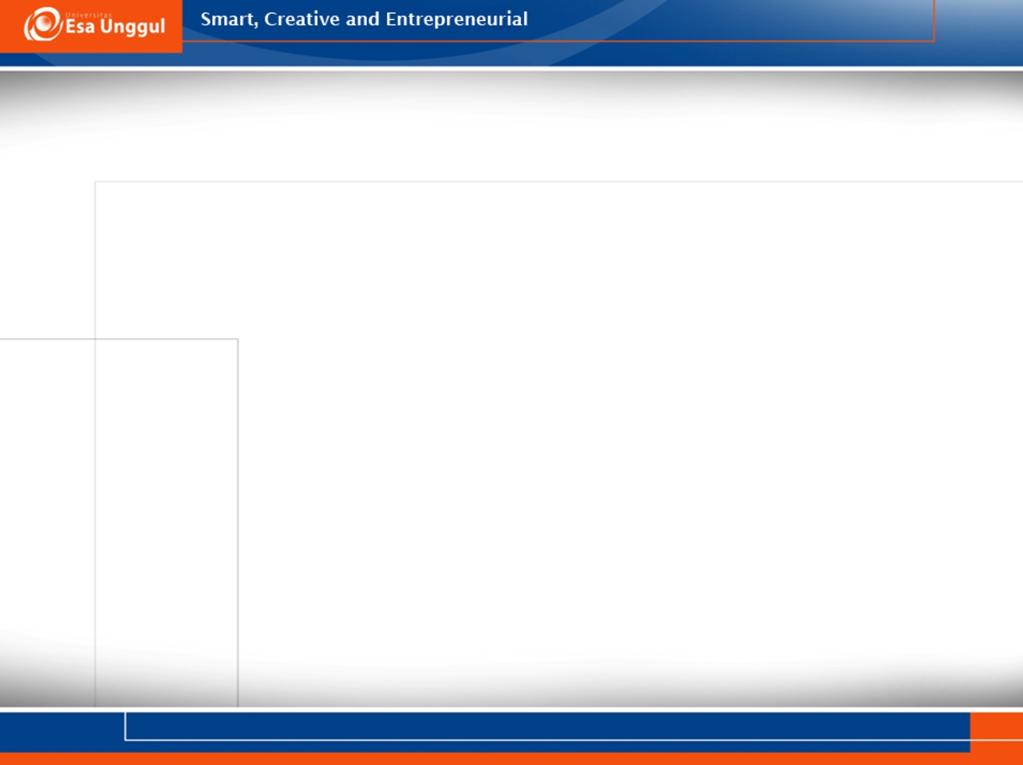 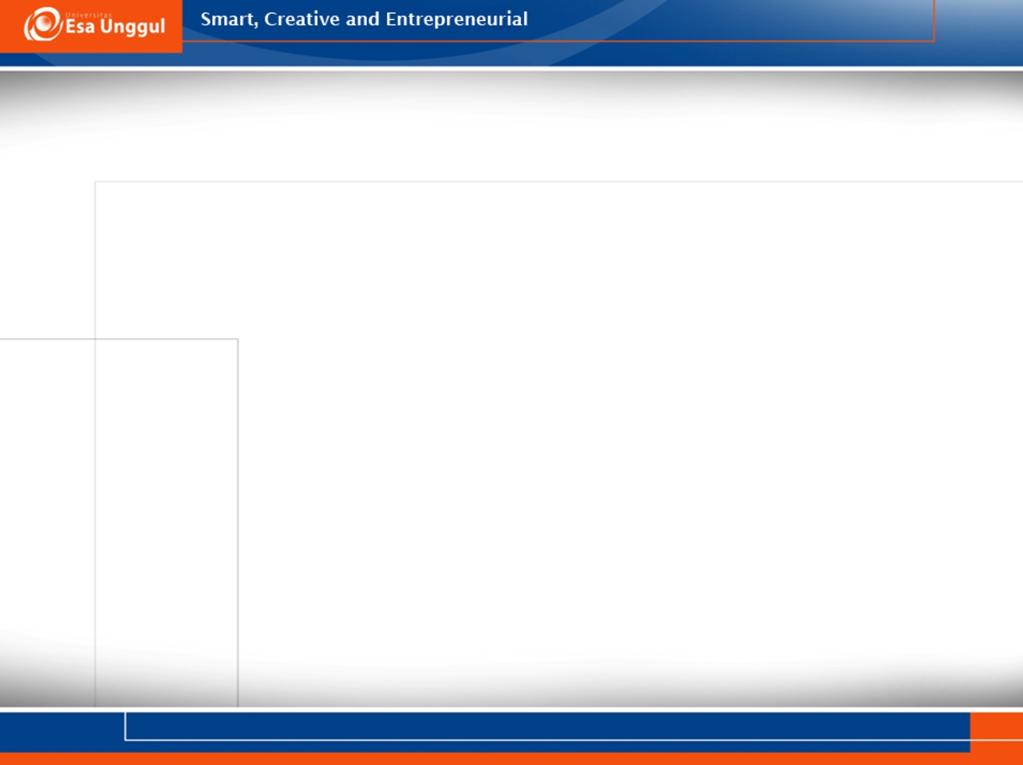 PENGUKURAN LUKA / DIMENTION
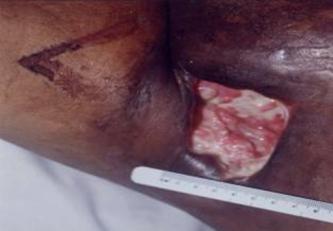 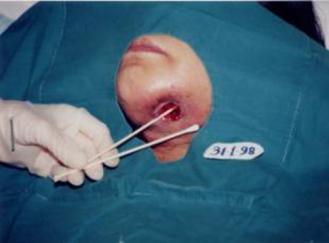 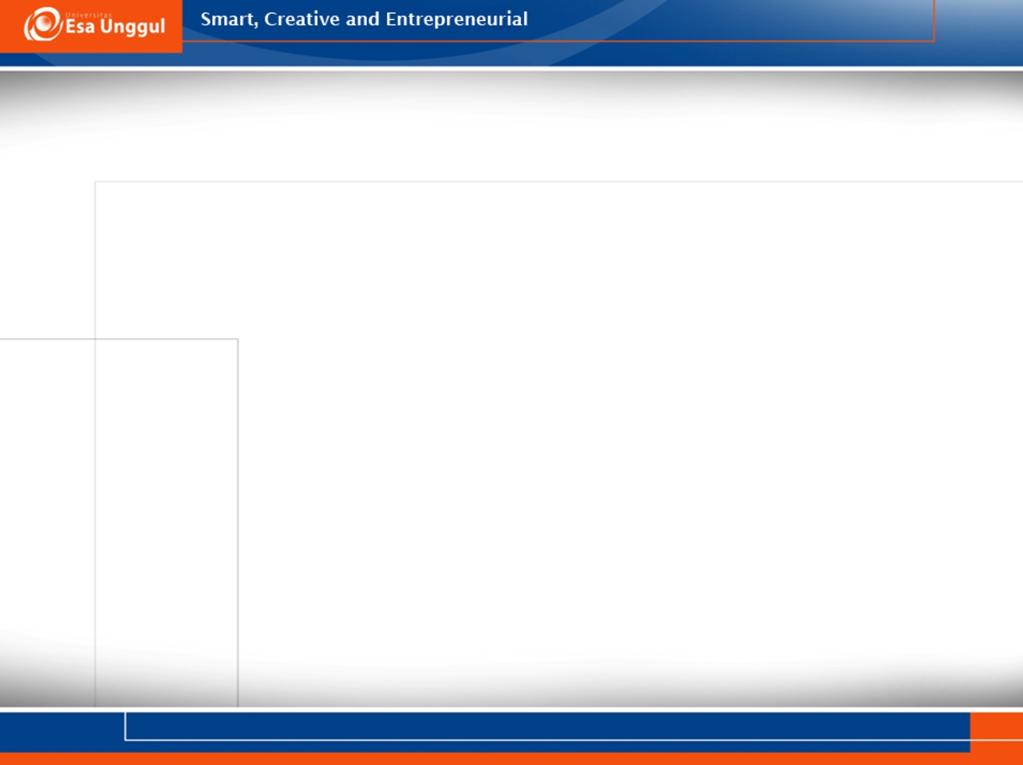 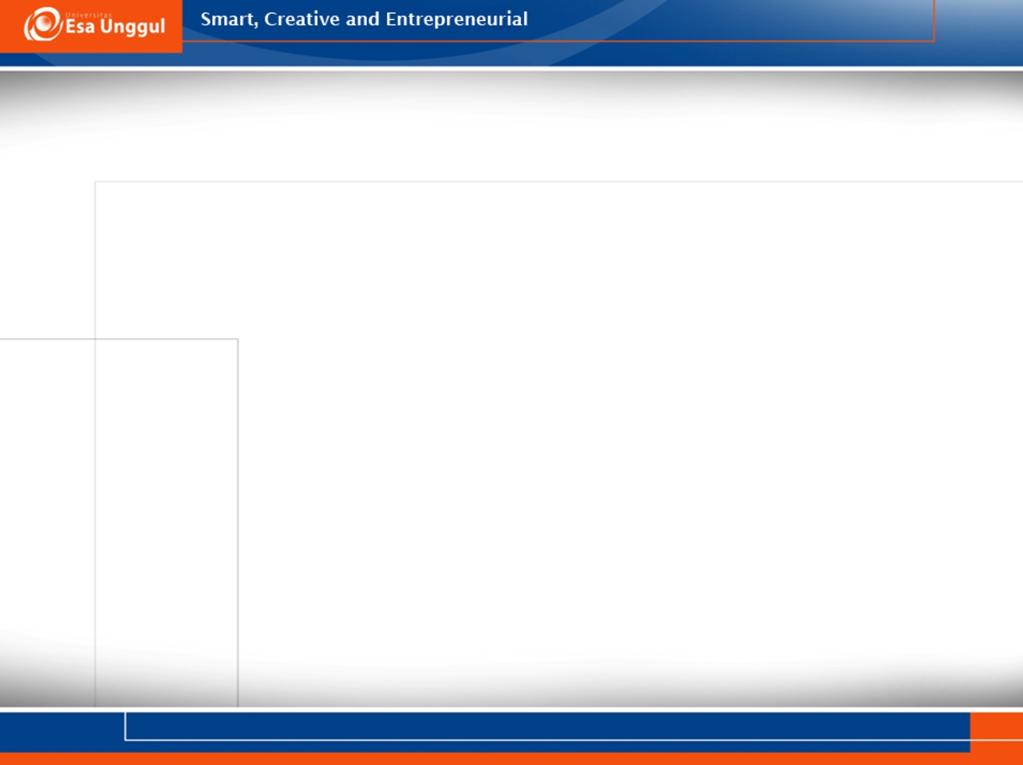 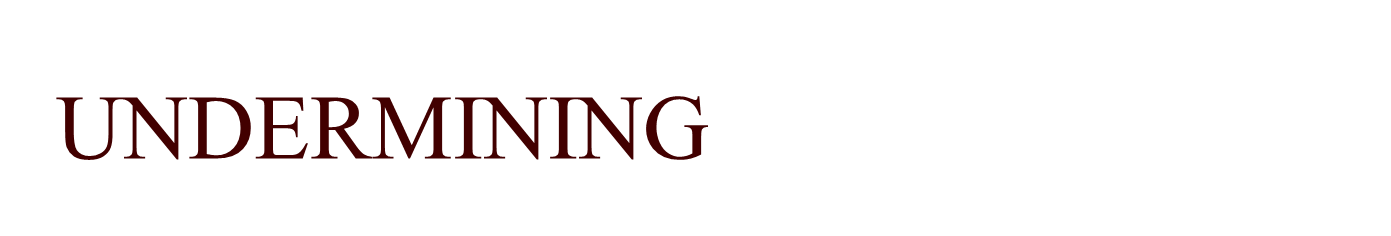 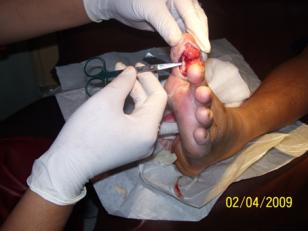 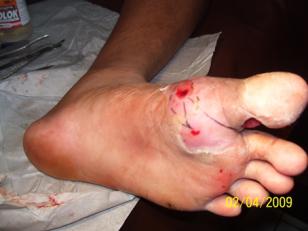 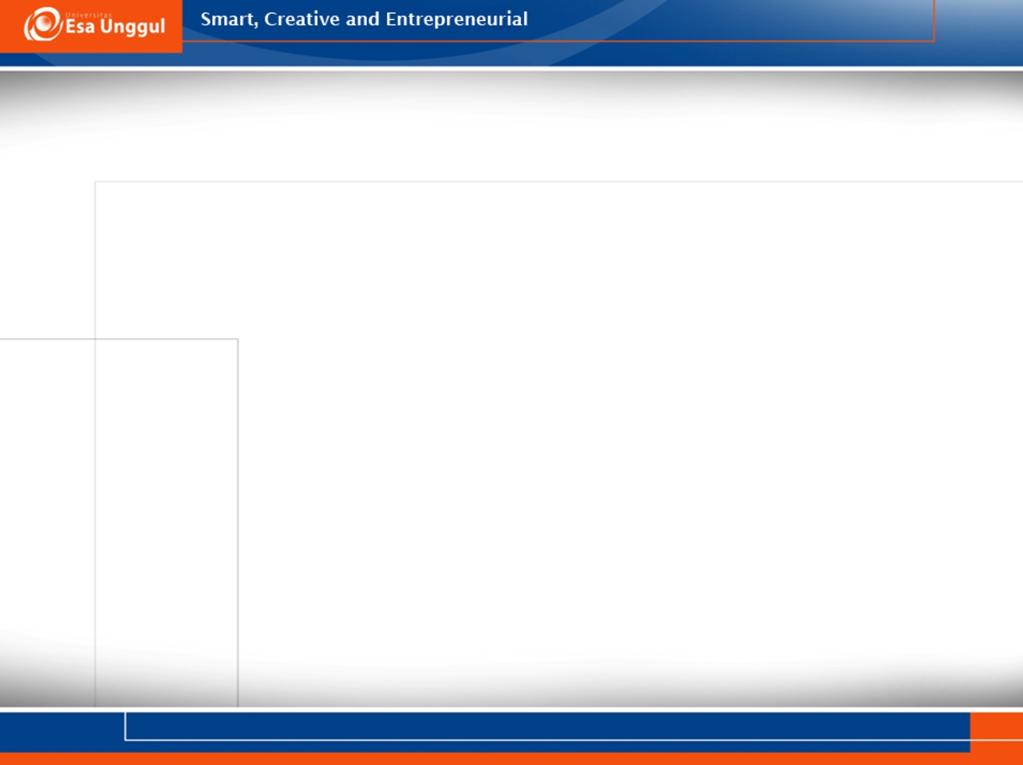 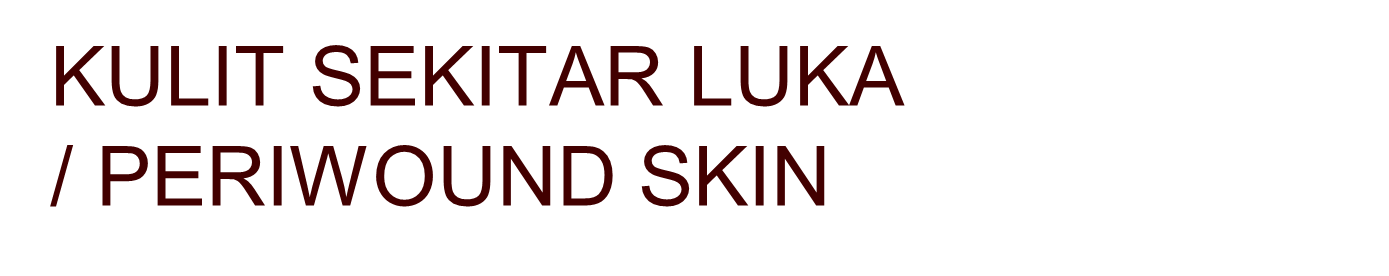 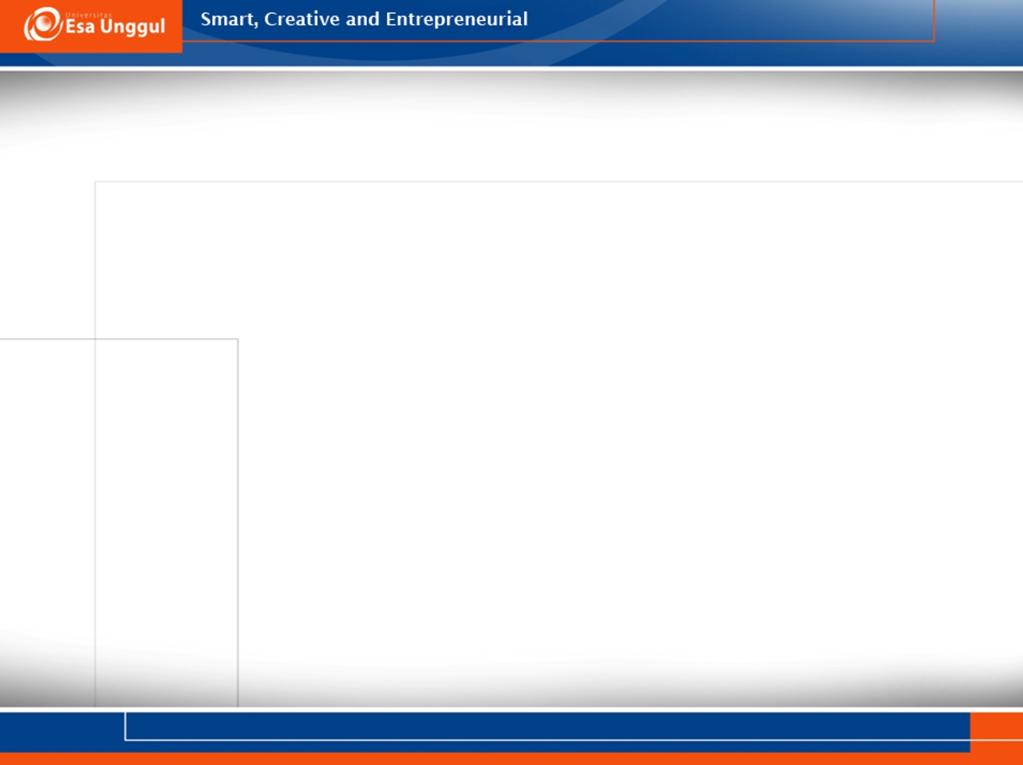 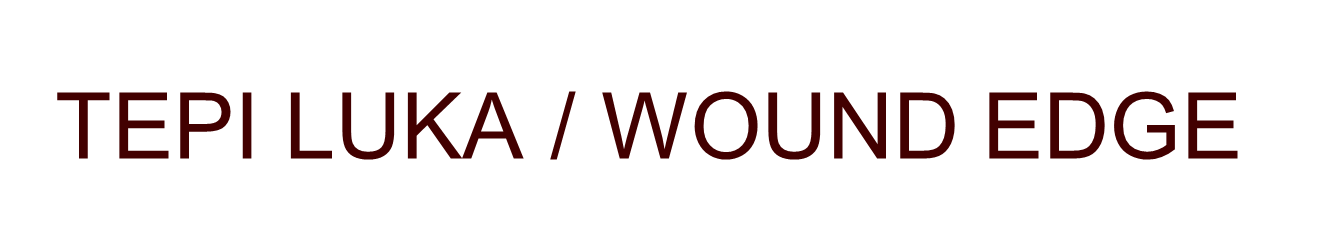 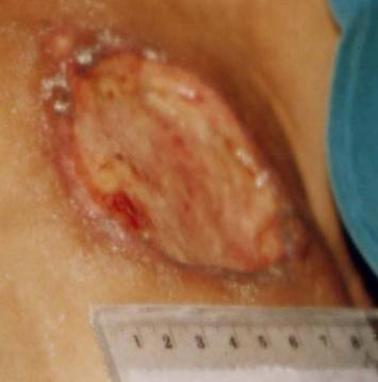 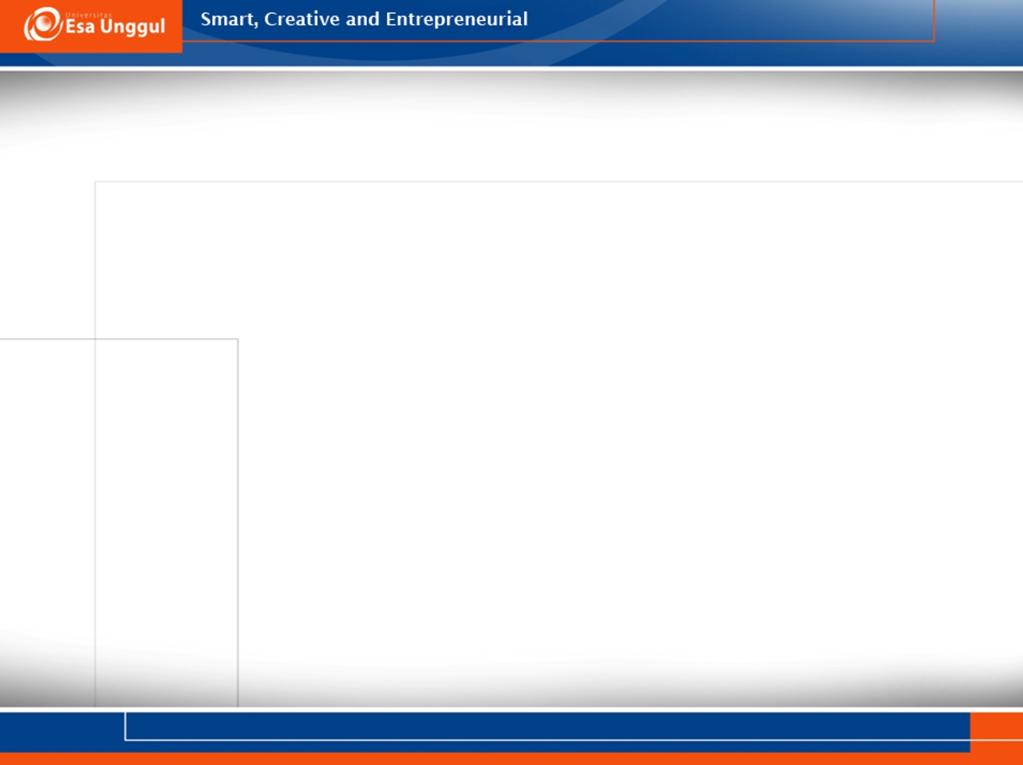 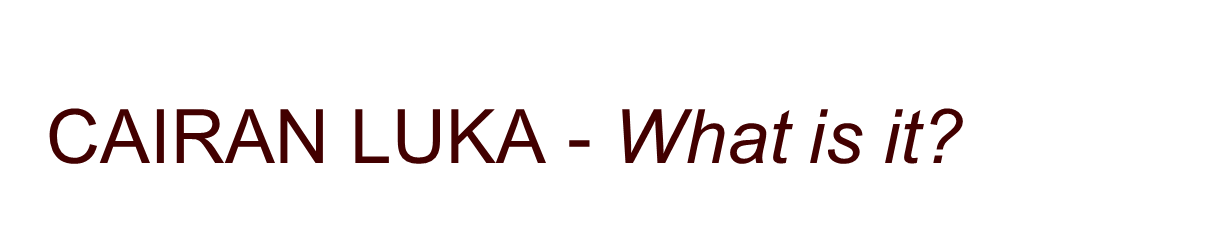 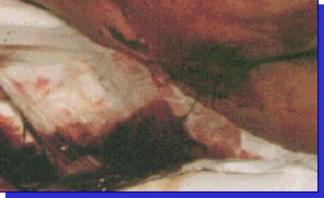 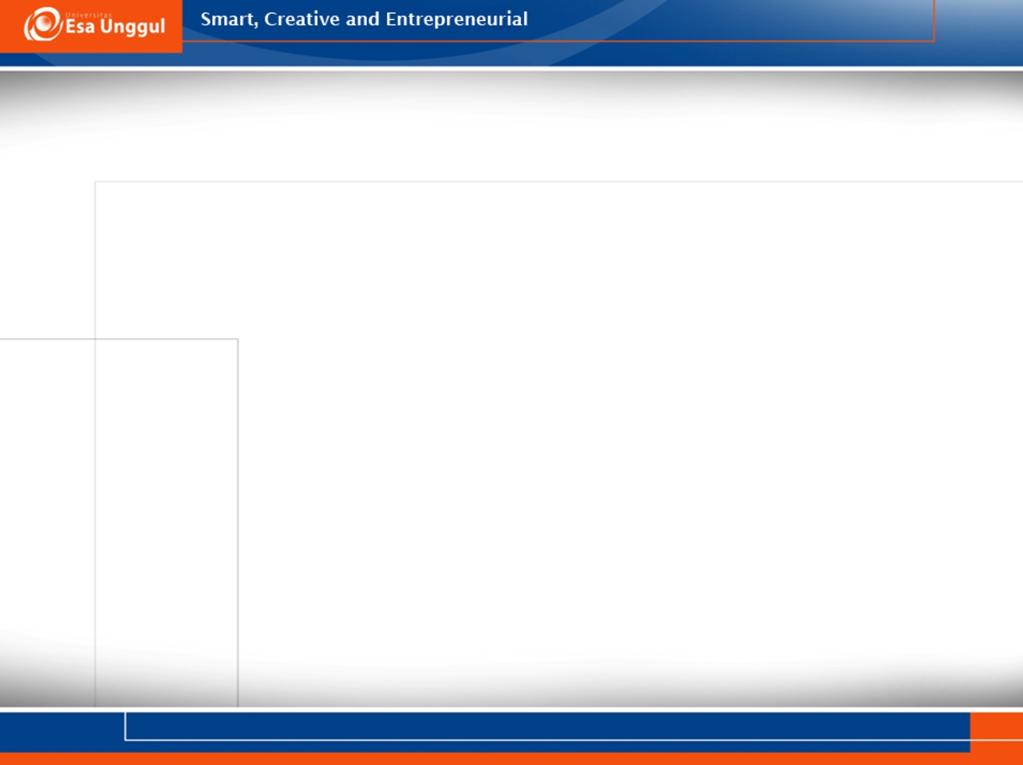 BAU TIDAK SEDAP / ODOR
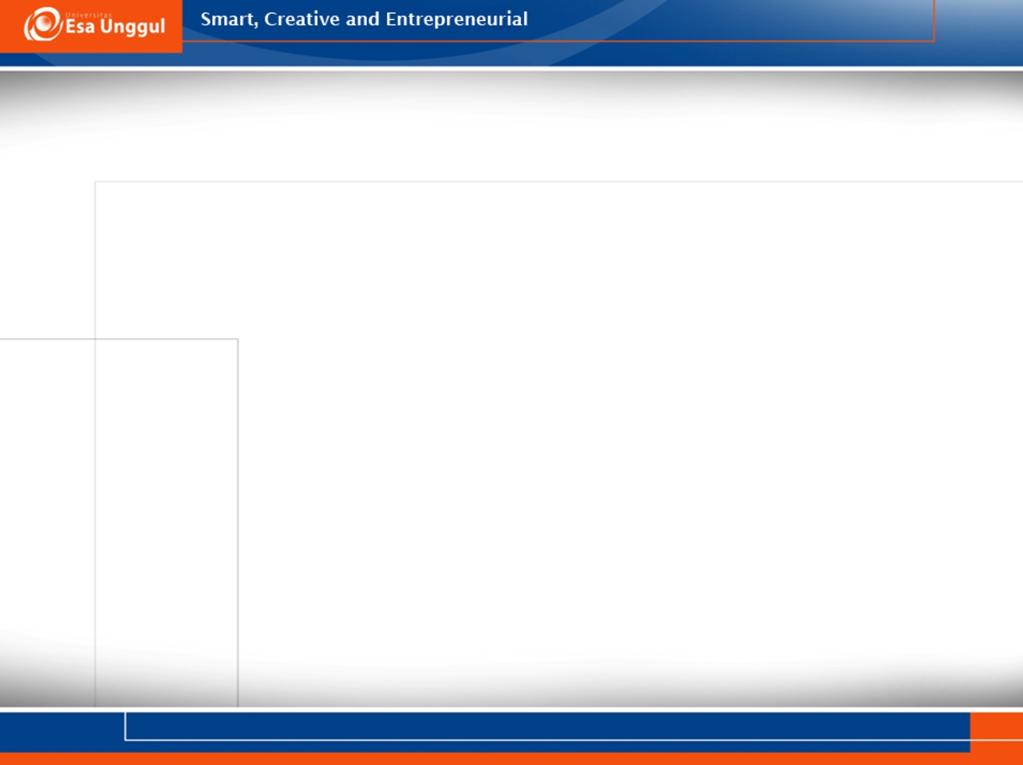 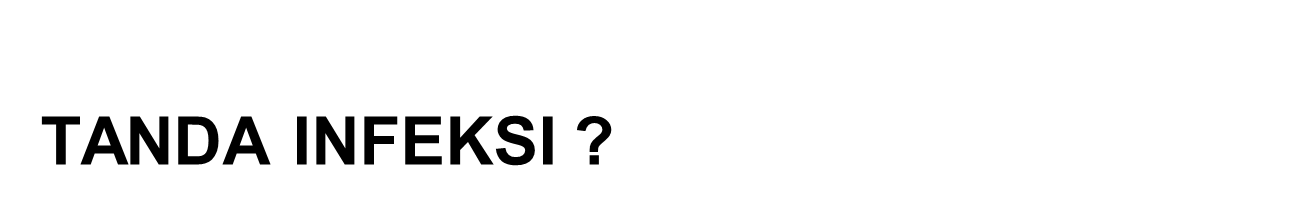 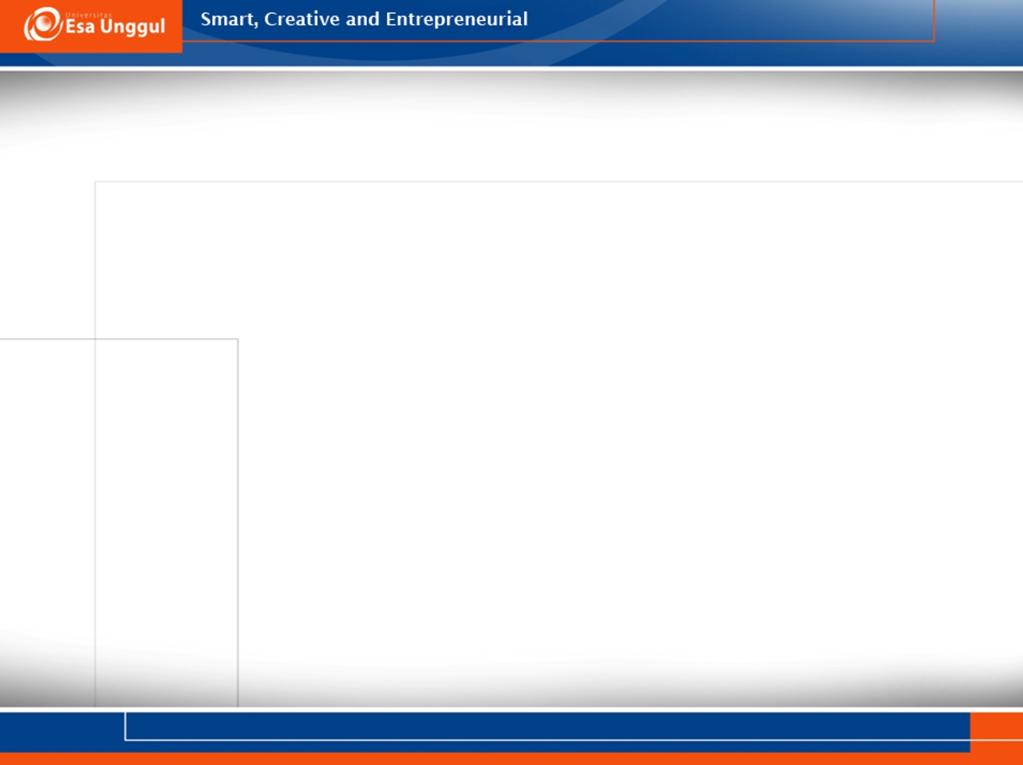 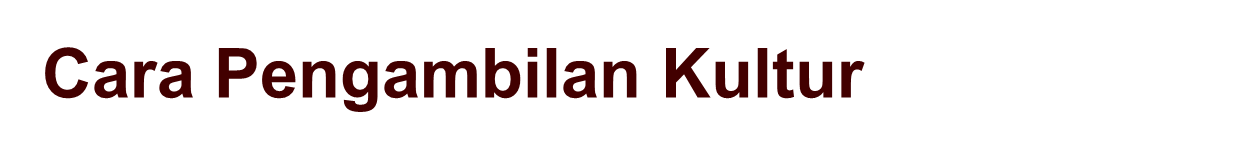 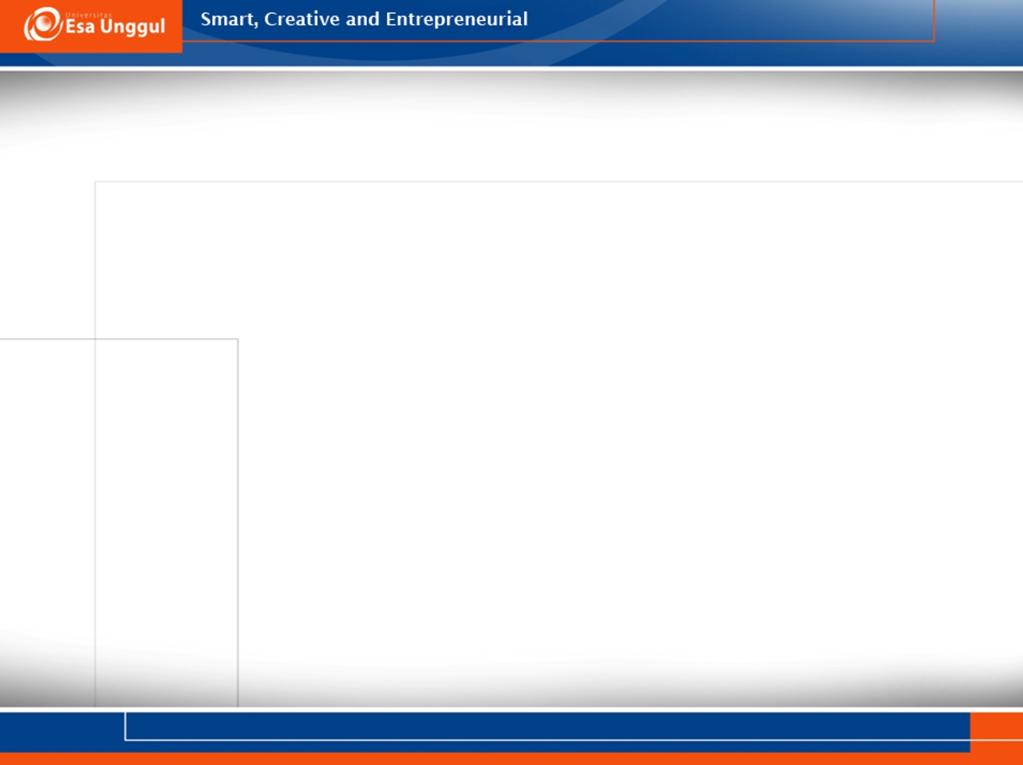 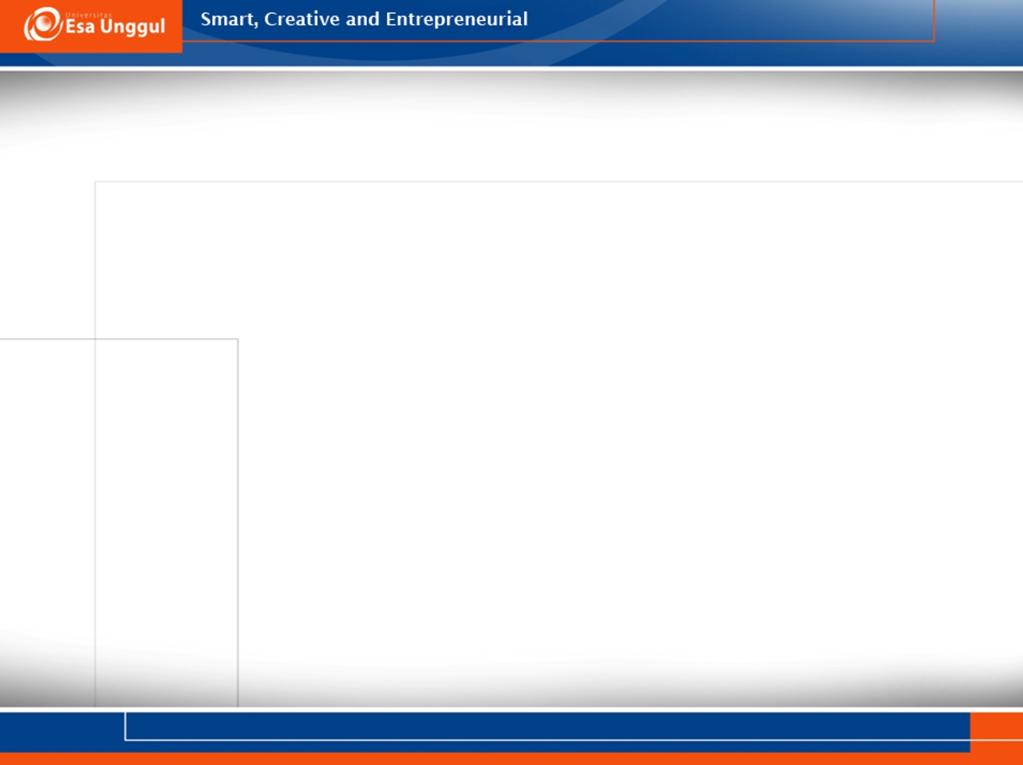 WOUND PAIN
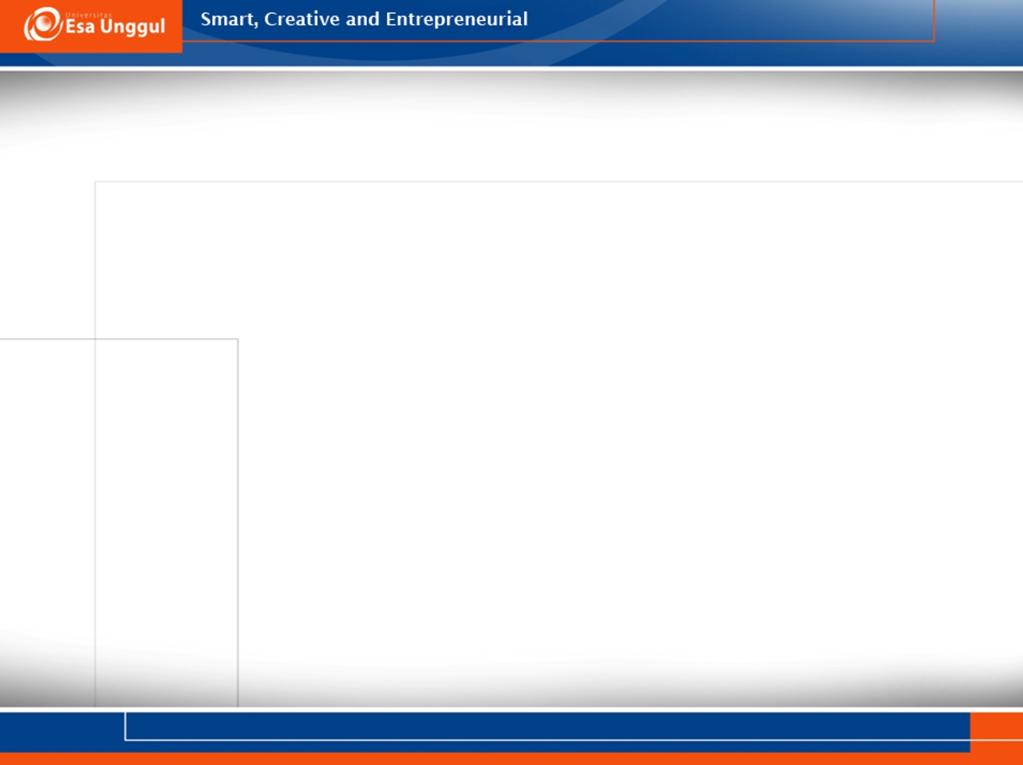 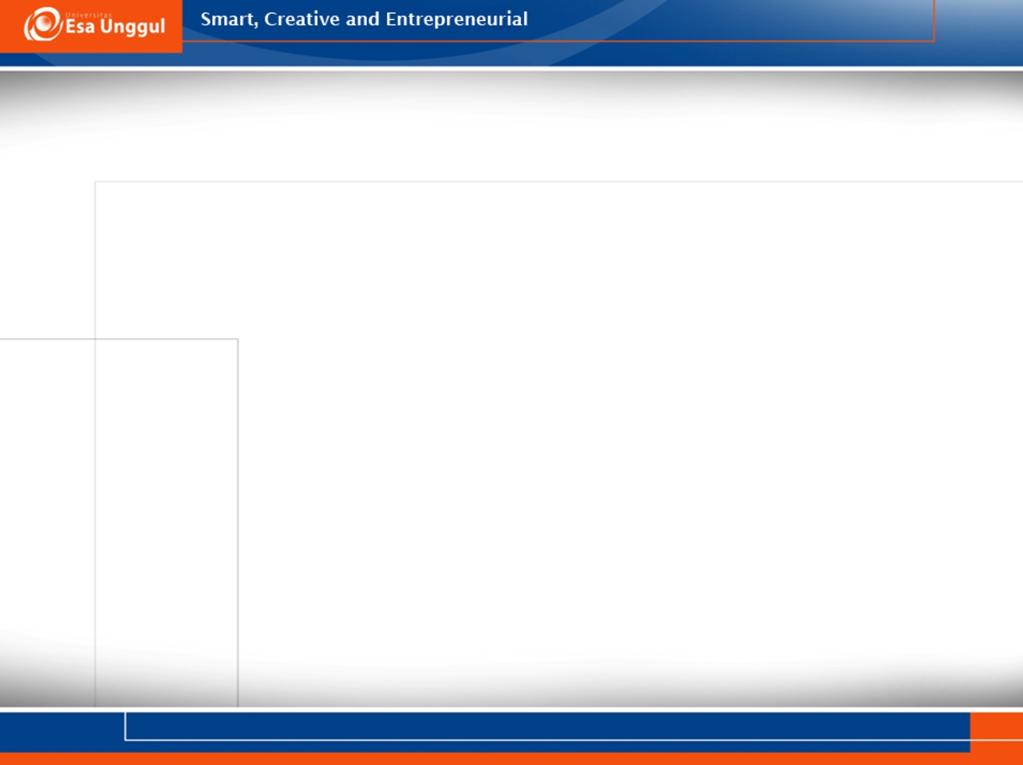 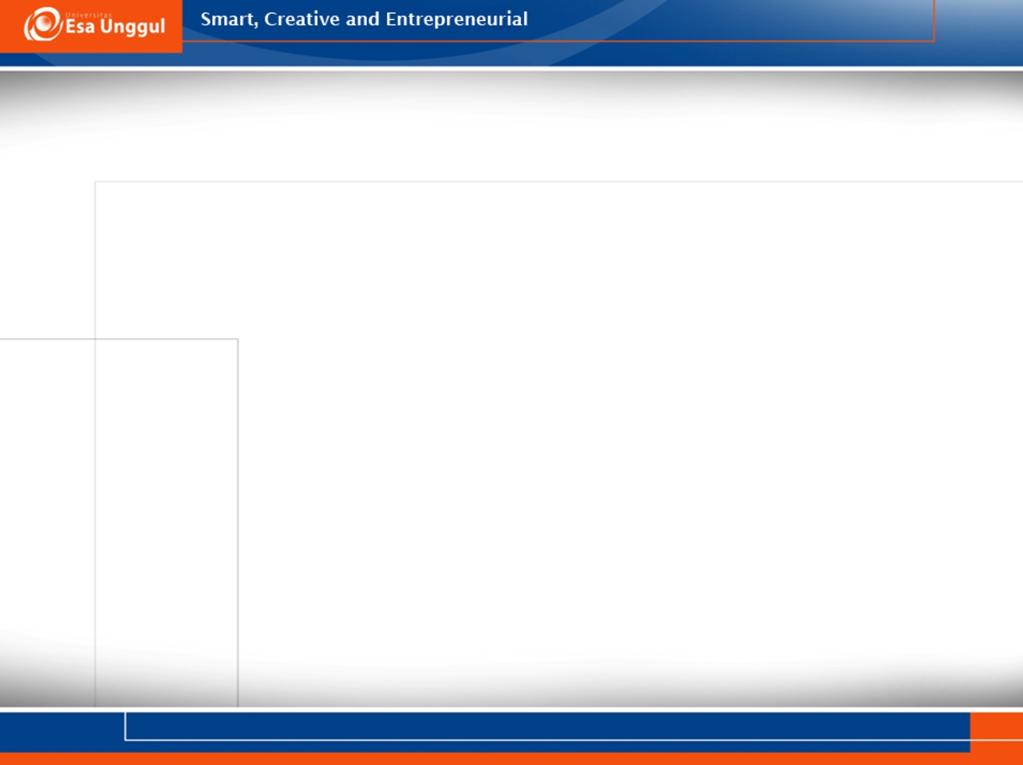